pH
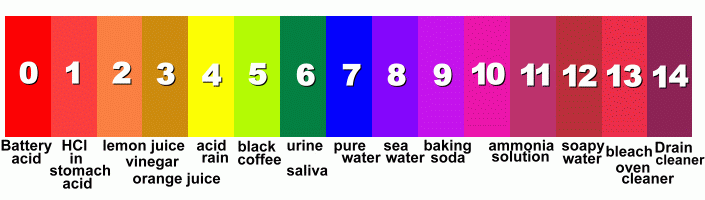 The pH Scale
The pH scale runs from about 0 to about 14 and tells you how acidic or how alkaline a solution is.
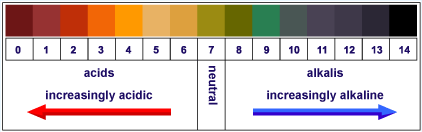 Measuring pH
pH can be measured using the following:

Universal Indicator – can measure the pH from 1 to 14 but it is not very accurate.

pH Meter - can measure the pH from 1 to 14 accurately.

Simple Indicators – examples litmus, methyl orange, phenolphthalein. Not accurate.
Simple Indicators
Colour changes for simple indicators
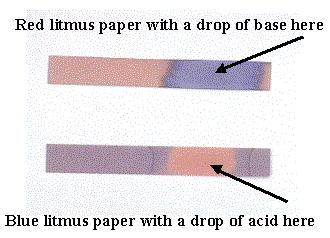 Reactions with Acids
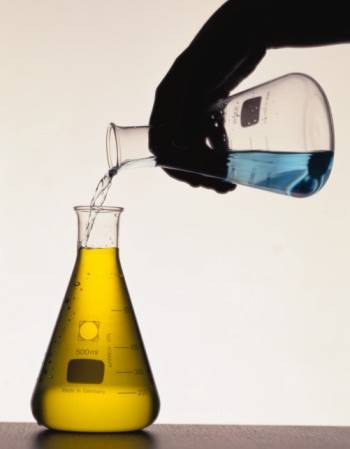 Reacting Metals with Acids
Simple dilute acids react with metals depending on their position in the reactivity series.

Metals below hydrogen in the series don’t react with dilute acids.

Metals above hydrogen in the series react to produce hydrogen gas.

The higher the metal is in the reactivity series, the more vigorous the reaction.
The Reactivity Series of Metals
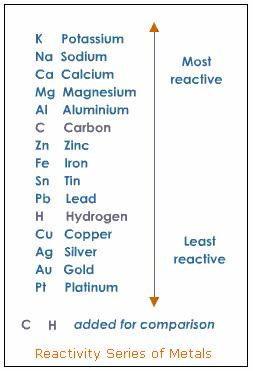 Remembering the Reactivity Series of Metals
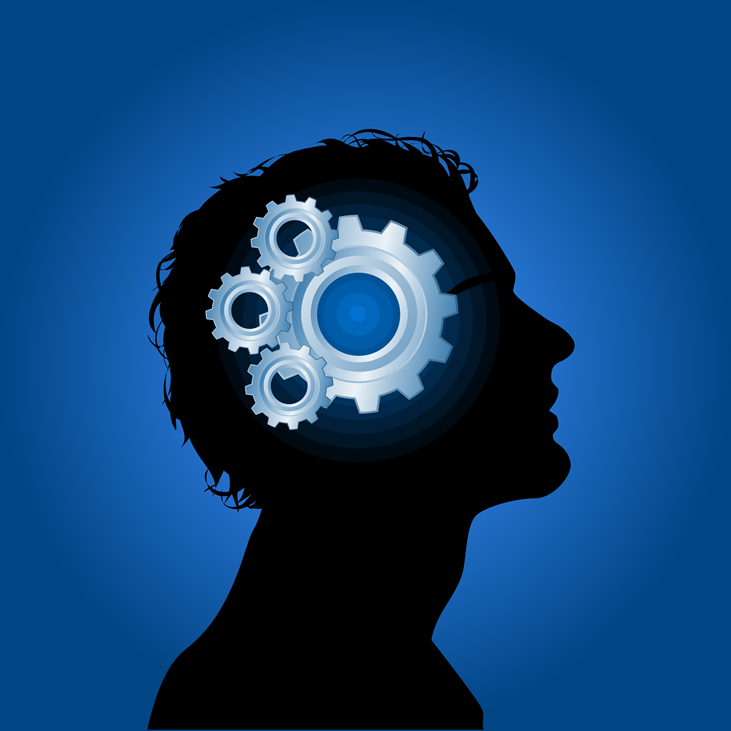 Peter - PotassiumSmith - SodiumCaught - CalciumMy - MagnesiumAunt - AluminiumZeena - ZincIn - IronThe - TinLarder - Lead
High-hydrogenCrunching - Copper
Munching -mercurySeven - SilverGreen - GoldPeppers - Platinum
Reaction of metals with acids
metal + acid → salt + hydrogen
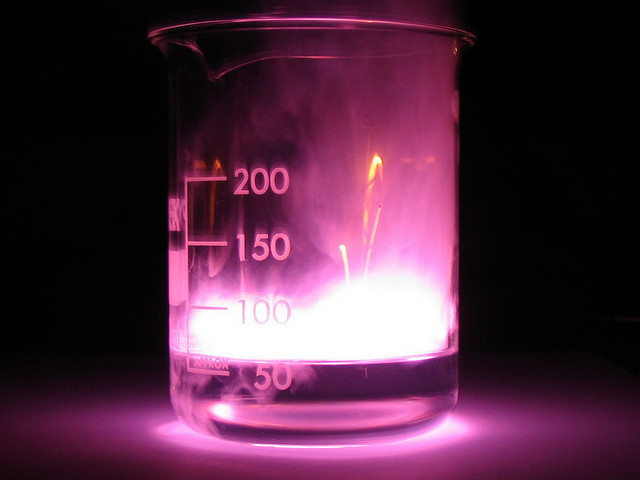 Salts
All simple acids contain hydrogen. When that hydrogen is replaced by a metal, the compound formed is called a salt.
Reaction of magnesium with acids
1. Magnesium + dilute sulphuric acid
Mg(s) + H2SO4(aq) → MgSO4(aq) + H2(g) 

Ionic equation:
Mg(s) + 2H+(aq) + SO42-(aq) → Mg2+(aq) + SO42-(aq) + H2(g)

The sulphate ion is a spectator ion. Leaving out the spectator ion gives: 

Mg(s) + 2H+(aq)  → Mg2+(aq) + H2(g)
2. Magnesium + dilute hydrochloric acid
Mg(s) + 2HCl(aq) → MgCl2(aq) + H2(g)

Ionic equation:
Mg(s) + 2H+(aq) + 2Cl-(aq) → Mg2+(aq) + 2Cl-(aq) + H2(g)

The chloride ion is a spectator ion. Leaving out the spectator ion gives: 

Mg(s) + 2H+(aq)  → Mg2+(aq) + H2(g)

The simplified ionic equations look the same because the are the same! Magnesium will react with any simple dilute acid in the same way. The sulphate and chloride ions are called  spectator ions as they are unchanged during the reaction.
Reaction of zinc with acids
The full equations for the reaction of zinc with sulphuric acid and hydrochloric acid are:

Zn(s) + H2SO4(aq) → ZnSO4(aq) + H2(g) 
Zn(s) + 2HCl(aq) → ZnCl2(aq) + H2(g)

The sulphate and chloride ions are spectator ions. Leaving out the spectator ion gives: 
Zn(s) + 2H+(aq)  → Zn2+(aq) + H2(g)

Again, the ionic equation is the same for both reactions since the sulphate and chloride ions are spectator ions.
Questions
Write balanced chemical equations for the following reactions (metals with acids):
(a) The reaction of calcium with hydrochloric acid
(b) The reaction of cobalt with hydrochloric acid
(c) The reaction of iron with sulphuric acid


2. Write the ionic equations for the following reactions (metals with acids):
(a) The reaction of calcium with hydrochloric acid
(b) The reaction of cobalt with hydrochloric acid
(c) The reaction of iron with sulphuric acid
Reaction of metal oxides with acids
metal oxide + acid → salt + water
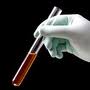 Reaction of copper(II) oxide with dilute sulphuric acid
CuO(s) + H2SO4(aq) → CuSO4(aq) + H2O(l)


Ionic equation:
Cu2+(s) + O2-(s) + 2H+(aq) + SO42-(aq) → Cu2+(aq) + SO42-(aq) + H2O(l)

Both the sulphate ion and the Cu2+ are spectator ions. Leaving out the spectator ions gives: 

O2-(s) + 2H+(aq) → H2O(l)

This equation would be true for any simple metal oxide reacting with any acid.
Questions
1.Write balanced chemical equations for the following reactions (metal oxides with acids):
(a) The reaction of iron(II) oxide with sulphuric acid
(b) The reaction of iron(II) oxide with nitric acid
(c) The reaction of copper(II) oxide with sulphuric acid

2. Write the ionic equations for the following reactions (metal oxides with acids):
(a) The reaction of iron(II) oxide with sulphuric acid
(b) The reaction of iron(II) oxide with nitric acid
(c) The reaction of copper(II) oxide with sulphuric acid
Reaction of metal hydroxides with acids
metal hydroxide + acid → salt + water
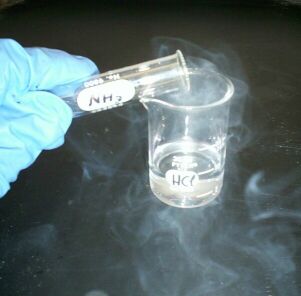 Reaction of sodium hydroxide with dilute hydrochloric acid
NaOH(aq) + HCl(aq) → NaCl(aq) + H2O(l) 

Ionic equation:
Na+(aq) + OH-(aq) + H+(aq) + Cl-(aq) → Na+ (aq) + Cl-(aq) + H2O(l)

Both the Na+ ion and the Cl- ion are spectator ions. Leaving out the spectator ions gives: 

OH-(aq) + H+(aq)  →  + H2O(l)

This equation would be true for any simple metal hydroxide reacting with any acid.
Questions
1. Write balanced chemical equations for the following reactions (metal hydroxides with acids):
(a) The reaction of potassium hydroxide with hydrochloric acid
(b) The reaction of calcium hydroxide with hydrochloric acid
(c) The reaction of magnesium hydroxide with hydrochloric acid


2. Write the ionic equations for the following reactions (metal hydroxides with acids):
(a) The reaction of potassium hydroxide with hydrochloric acid
(b) The reaction of calcium hydroxide with hydrochloric acid
(c) The reaction of magnesium hydroxide with hydrochloric acid
Reaction of carbonates with acids
carbonate + acid → salt + carbon dioxide + water
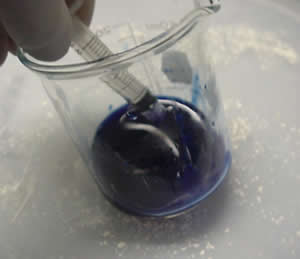 Reaction of copper (II) carbonate with dilute sulphuric acid
CuCO3(s) + H2SO4(aq) → CuSO4(aq) + CO2(g) + H2O(l) 

Ionic equation:
Cu2+(s) + CO32-(s) + 2H+(aq) + SO42- (aq) → Cu2+(aq) + SO42- (aq) + CO2(g) + H2O(l)

Both the Cu2+ and the SO42- are spectator ions. Leaving out the spectator ions gives: 

CO32-(s) + 2H+(aq)  → CO2(g) + H2O(l)


This equation would be true for any simple metal carbonate reacting with any acid.
Questions
1. Write balanced chemical equations for the following reactions (carbonates with acids)
(a) The reaction of copper(II) carbonate with hydrochloric acid
(b) The reaction of calcium carbonate with nitric acid
(c) The reaction of magnesium carbonate with sulphuric acid


2. Write the ionic equations for the following reactions (carbonates with acids)
(a) The reaction of copper(II) carbonate with hydrochloric acid
(b) The reaction of calcium carbonate with nitric acid
(c) The reaction of magnesium carbonate with sulphuric acid
Reaction of bases with ammonium salts
any ammonium salt + base → ammonia gas
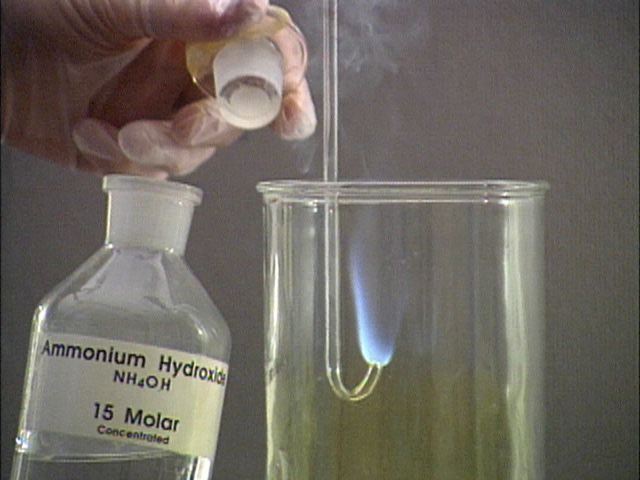 The Bronsted –Lowry Theory
An acid is a proton (hydrogen ion) donor
A base is a proton (hydrogen ion) acceptor
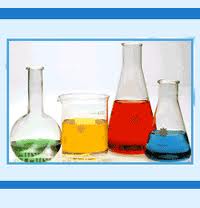 Bronsted Lowry Theory – hydrogen chloride dissolving in water to give hydrochloric acid
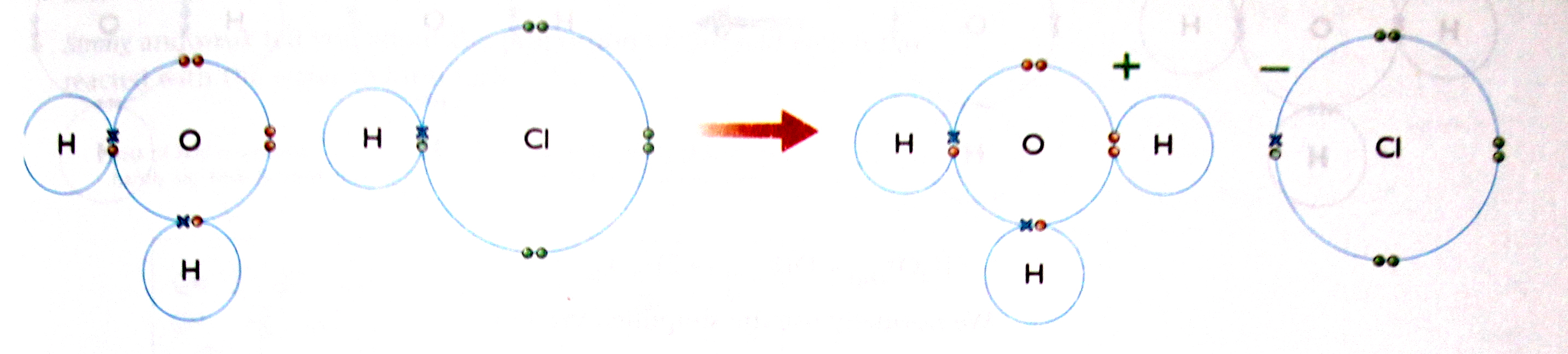 There is a transfer of a proton from the HCl to the water.
H2O(l) + HCl(g) → H3O+(aq) + Cl-(aq)
The H3O+ ion is called a hydroxonium ion.
Bronsted Lowry Theory – hydrogen chloride gas reacting with ammonia gas to produce ammonium chloride.
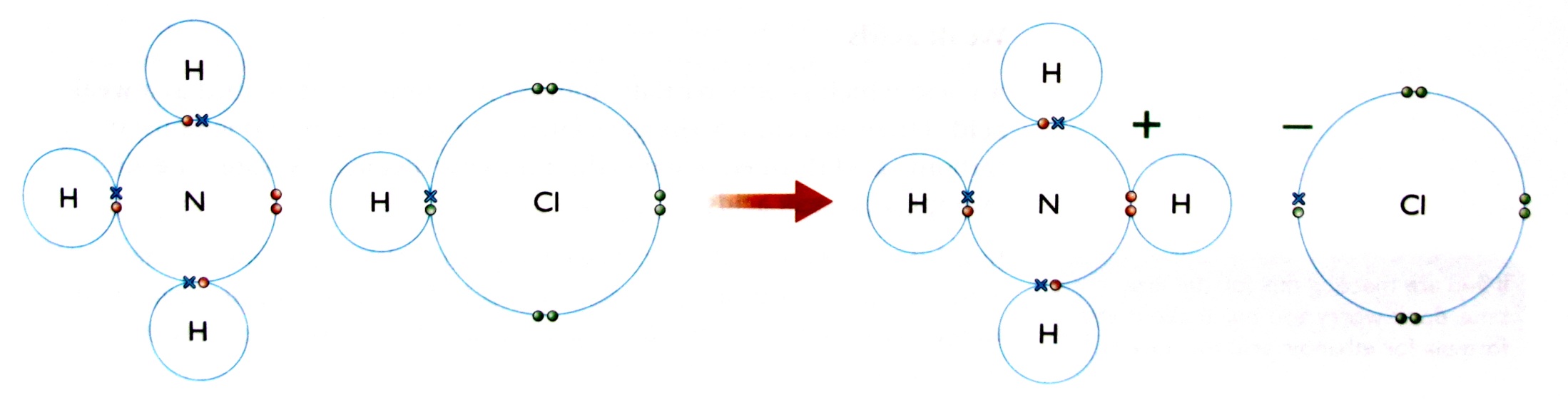 The ammonia acts as a base by accepting the proton; the HCl acts as an acid by donating it.
NH3(g) + HCl(g) → NH4+(s) + Cl-(s)
Strong and weak acids and alkalis
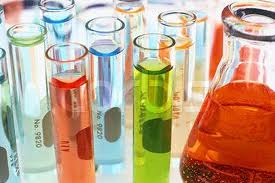 Strong Acids
Hydrochloric acid is a strong acid. This means that when hydrogen chloride gas comes into contact with water, it reacts completely to give hydroxonium ions and chloride ions. 

H2O(l) + HCl(g) → H3O+(aq) + Cl-(aq)

Sulphuric acid and nitric acid are also strong acids. There are no un-ionised acid molecules left in their solutions. An acid which is 100% ionised in solution is called a strong acid.
Weak Acids
An acid which is only partially ionised in solution is called a weak acid. Examples – ethanoic acid, citric acid and carbonic acid.

In dilute ethanoic acid only about 1% of the ethanoic acid molecules have actually formed ions at any one time. As fast as the molecules react with water to produce ions, the ions react back again to give the original molecules. The reaction is reversible. 

CH3COOH(aq) + H2O(l)           H3O+(aq) + CH3COO-(aq)
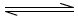 Recognising strong and weak acids
Strong acids have lower pHs than weak acids of the same concentration
Strong acids react faster than weak acids of the same concentration

Be careful to distinguish between the words strong and weak as opposed to the words concentrated and dilute.

Concentrated and dilute – the amount of acid in solution
Strong and weak – the proportion of acid which has reacted with water to form ions.
Strong Alkalis
A strong alkali is one which is fully ionised in solution. 
Examples – sodium hydroxide and potassium hydroxide.
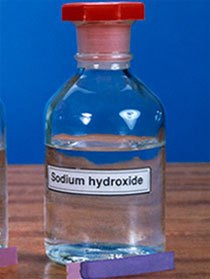 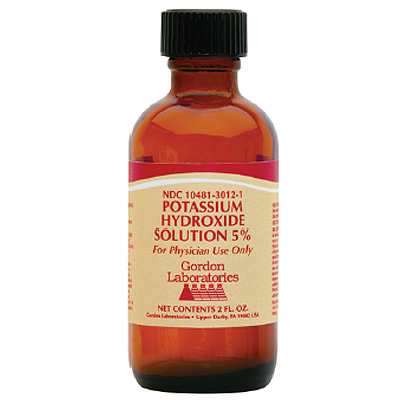 Weak Alkalis
The simplest example of a weak alkali is ammonia, NH3, in solution.
When ammonia dissolves in water, a very small proportion of it (typically about 1%) reacts. 

NH3(g) + H2O(l)           NH4+(aq) + OH-(aq)
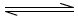 Salts
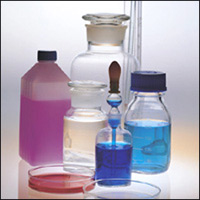 Soluble & Insoluble Salts
All sodium, potassium and ammonium compounds are soluble.
All nitrates are soluble
All common ethanoates (also called acetates) are soluble
Most common chlorides are soluble, except lead(II) chloride and silver chloride
Most common sulphates are soluble, except lead(II) sulphate, barium sulphate and calcium sulphate
Most common carbonates are insoluble, except sodium, potassium and ammonium carbonates
Most metal hydroxides are insoluble, except sodium, potassium and ammonium hydroxides
Preparation of Insoluble Salts
The general method for preparing insoluble salts:

1. Choose the two solutions, one containing the cations required to make the salt and the other containing the anions.

2. Mix the two solutions to form the insoluble salt as a precipitate.

3. Filter the mixture and collect the precipitate as the residue.

4. Wash the residue with distilled water and leave to dry.
Example - Preparation of  an Insoluble Salt
BaCl2(aq) + Na2SO4(aq) → BaSO4(s) + 2NaCl(aq)

Ionic Equation: Ba2+(aq) + SO42-(aq) → BaSO4(s)
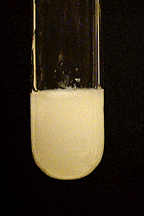 Preparation of Soluble Salts
There are three main methods of preparing soluble salts:

Direct combination.

The reaction of an acid with a metal, an insoluble base or an insoluble carbonate.

The reaction between an acid and a soluble base (alkali).
(a) Direct Combination
Salts composed of two simple ions such as metal chlorides can be prepared by reacting two elements, a metal and a non-metal, directly with each other. The metal supplies the cations and the non-metal supplies the anions.
Example:
2Al(s) + 3Cl2(g) → 2AlCl3(s)
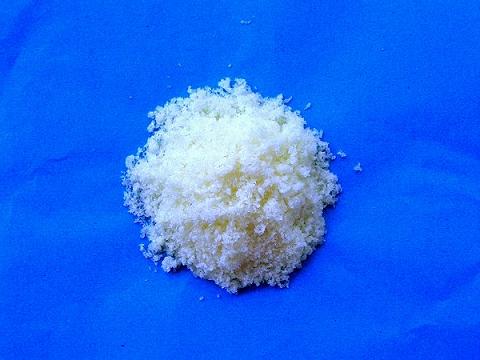 (b) Reaction with an acid
Soluble salts can be prepared by the reaction between and acid and:
a reactive metal
Mg(s) + 2HCl(aq) → MgCl2(aq) + H2(g)

an insoluble carbonate
CaCO3(s) + 2HCl(aq) →  CaCl2(aq) + H2O(l) + CO2(g)

an insoluble base
CuO(s) + H2SO4(aq) →  CuSO4(aq) + H2O(l)

In these reactions, the final product will only be a pure solution of the required salt in water if the reaction has reached completion and no acid remains.
(c) Reaction between an acid and a soluble alkali
Potassium, sodium and ammonium salts are prepared by titrating an acid with an aqueous alkali. In this preparation method, the acid is added to the alkali and the reaction reaches completion when the solution is just neutral. The colour change of an indicator is used to determine the neutralisation point.
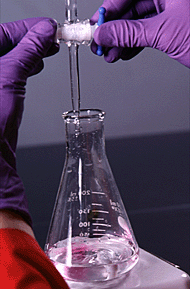 Questions
1. Sort the following compounds into two lists – those which are soluble in water, and those which are insoluble.

sodium chloride, lead(II) sulphate, zinc nitrate, calcium carbonate, iron(III) sulphate, lead(II) chloride, potassium sulphate, copper(II) carbonate, silver chloride, aluminium nitrate, barium sulphate, ammonium chloride, magnesium nitrate, calcium sulphate, sodium phosphate, nickel(II) carbonate, chromium(III) hydroxide, potassium dichromate(VI).
Summary
In this lesson we learnt about:
Aqueous Solutions

pH

Reaction is Aqueous Solution

Strong and Weak Acids and Alkalis

Extent of Ionization

Solubility Guidelines for Compounds in Aqueous Solution
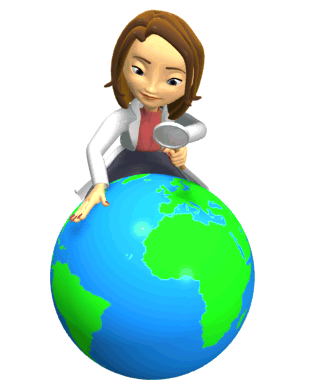